Title – Venn Diagram Notation
10/03/2025
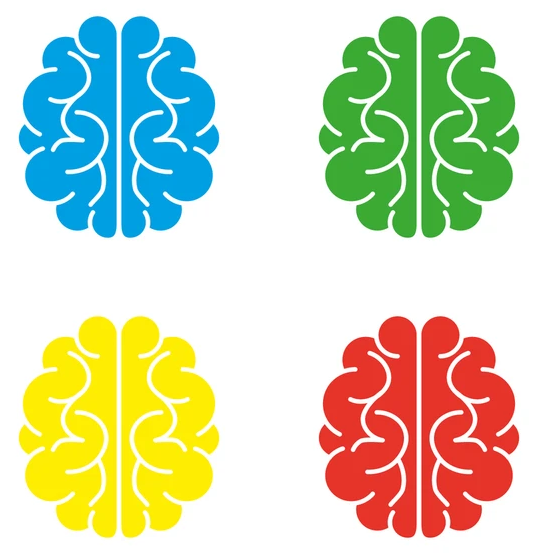 1
75
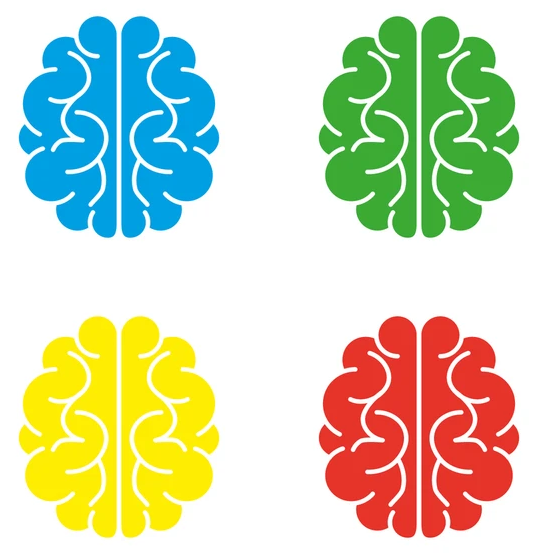 1,800
2
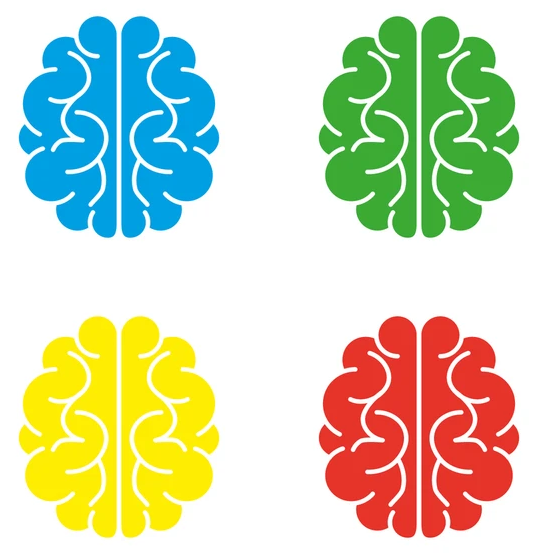 £9 and £12
3
4
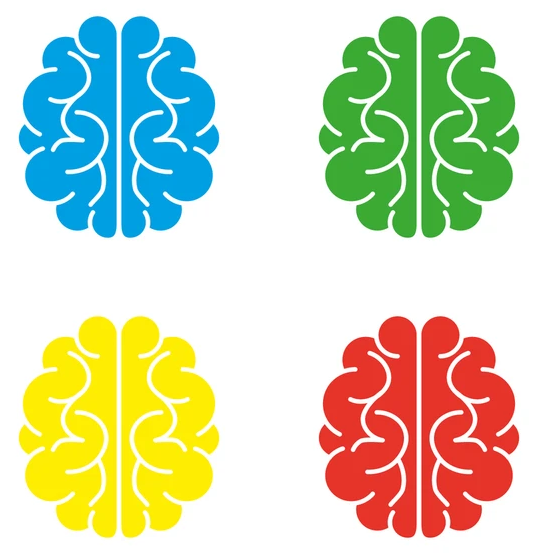 M
Mary is only friends with people that like classical music.
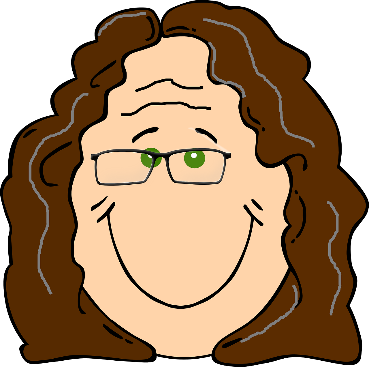 Annie, Burt, Derek, Felicity
A, B, D, F
These are sets: a collection of elements
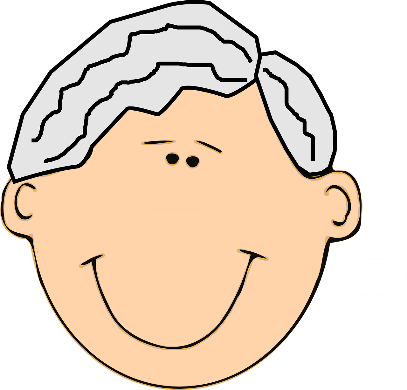 Peter is only friends with people that like electronic dance music.
P
Annie, Charlie, Derek, Emma, Greg
A, C, D, E, G
Annie, Burt, Charlie, Derek, Emma, Felicity, Greg
Who is friends with Mary or Peter or both?
A, B, C, D, E, F, G
M  ∪  P
This is the union: the combination of sets
Annie, Derek
Who is friends with both Mary and Peter?
A, D
M  ∩  P
This is the intersection: the overlap of sets
Set Notation
Sets of Data
ξ = {Numbers 1 to 20 inclusive}
Universal Set
Elements
A = {Square Numbers}
= {1, 4, 9, 16}
B = {Multiples of 4}
= {4, 8, 12, 16, 20}
What is…
A  ∪  B
Union: the combination of A and B.
A ∪ B = {1, 4, 8, 9, 12, 16, 20}
A  ∩  B
Intersection: The overlap of A and B.
A ∩ B = {4, 16}
A’
Complement: Not in A.
A’ = {2, 3, 5, 6, 7, 8, 10, 11, 12, 13, 14, 15, 17, 18, 19, 20}
ξ = {Numbers 1 to 9 inclusive}
Venn Diagrams & Set Notation
Intersection
Complement
A = {1, 3, 4, 7, 9}
A  ∩  B
A’
B = {1, 2, 7, 8}
ξ
Union
A
The overlap 
of A and B.
Not in A.
B
3
2
A  ∪  B
= {1, 2, 3, 4, 7, 8, 9}
1
4
8
7
9
The combination 
of A and B.
6
5
ξ
A
B
3
2
1
= {1, 7}
4
8
7
9
6
5
ξ
A
B
3
2
1
= {2, 5, 6, 8}
4
8
7
9
6
5
Union
Intersection
Complement
A  ∪  B
A  ∩  B
A’
The combination 
of A and B.
The overlap 
of A and B.
Not in A.
Describe & total the shaded area
ξ
ξ
ξ
A
B
C
D
E
F
3
3
3
5
5
5
8
8
8
6
6
6
= 11
= 14
= 3
B
C’
E  ∩  F
ξ
ξ
ξ
G
H
I
J
K
L
3
3
3
5
5
5
8
8
8
6
6
6
= 16
= 14
= 6
G  ∪  H
I  ∪  J’
K’  ∩  L’
Using totals in a Venn Diagram…
Union
Intersection
Complement
A  ∪  B
A  ∩  B
A’
The combination 
of A and B.
The overlap 
of A and B.
Not in A.
ξ
A
B
3
8
5
6
A’
= 14
Describe & total the shaded area
Using totals in a Venn Diagram…
Union
Intersection
Complement
A  ∪  B
A  ∩  B
A’
The combination 
of A and B.
The overlap 
of A and B.
Not in A.
ξ
A
B
3
8
5
6
A  ∪  B
= 16
Describe & total the shaded area
Using totals in a Venn Diagram…
Union
Intersection
Complement
A  ∪  B
A  ∩  B
A’
The combination 
of A and B.
The overlap 
of A and B.
Not in A.
ξ
A
B
3
8
5
6
B’
= 11
Describe & total the shaded area
Using totals in a Venn Diagram…
Union
Intersection
Complement
A  ∪  B
A  ∩  B
A’
The combination 
of A and B.
The overlap 
of A and B.
Not in A.
ξ
A
B
3
8
5
6
A  ∩  B
= 3
Describe & total the shaded area
Using totals in a Venn Diagram…
Union
Intersection
Complement
A  ∪  B
A  ∩  B
A’
The combination 
of A and B.
The overlap 
of A and B.
Not in A.
ξ
A
B
3
8
5
6
A  ∪  B’
= 14
Describe & total the shaded area
Using totals in a Venn Diagram…
Union
Intersection
Complement
A  ∪  B
A  ∩  B
A’
The combination 
of A and B.
The overlap 
of A and B.
Not in A.
ξ
A
B
3
8
5
6
A’  ∩  B
= 8
Describe & total the shaded area
Using totals in a Venn Diagram…
Union
Intersection
Complement
A  ∪  B
A  ∩  B
A’
The combination 
of A and B.
The overlap 
of A and B.
Not in A.
ξ
A
B
3
8
5
6
A’∩B’
= 6
Describe & total the shaded area
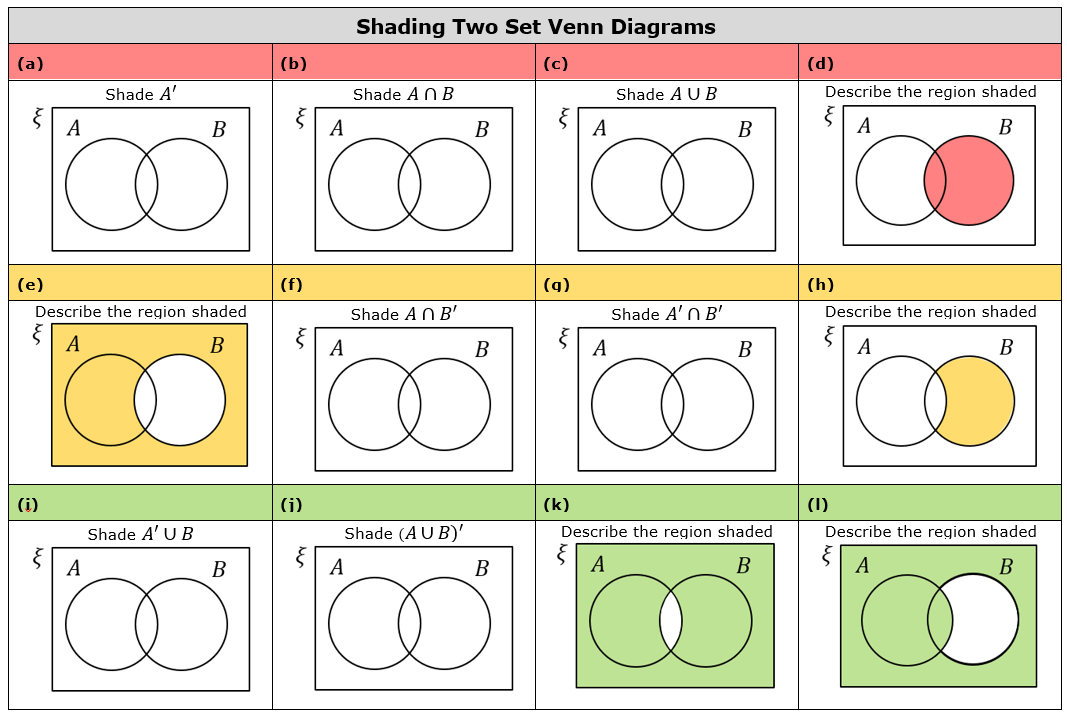 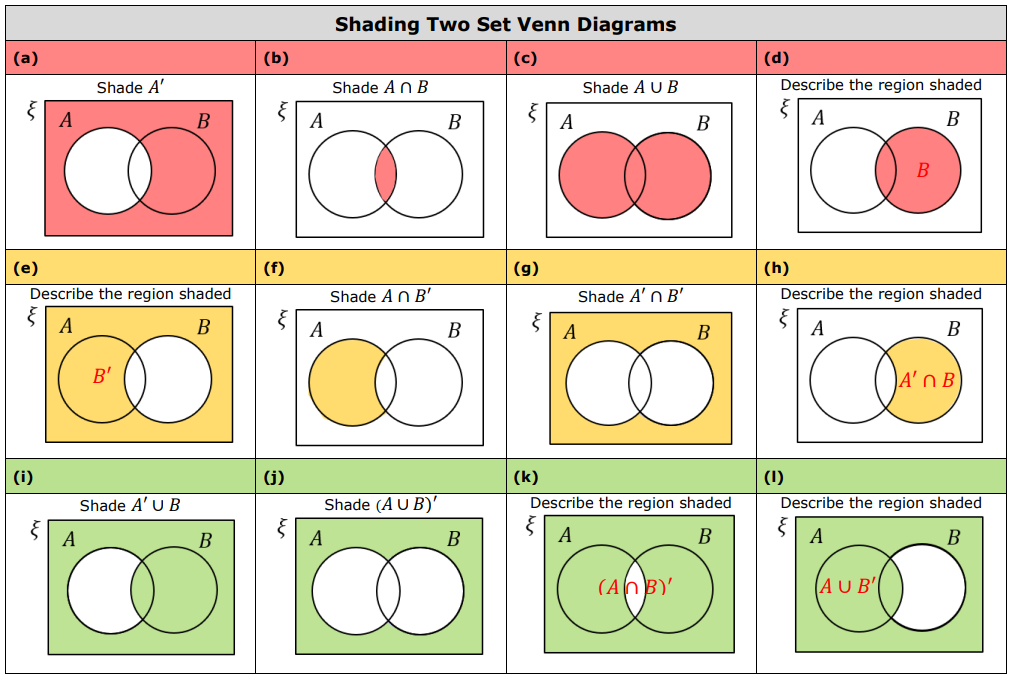 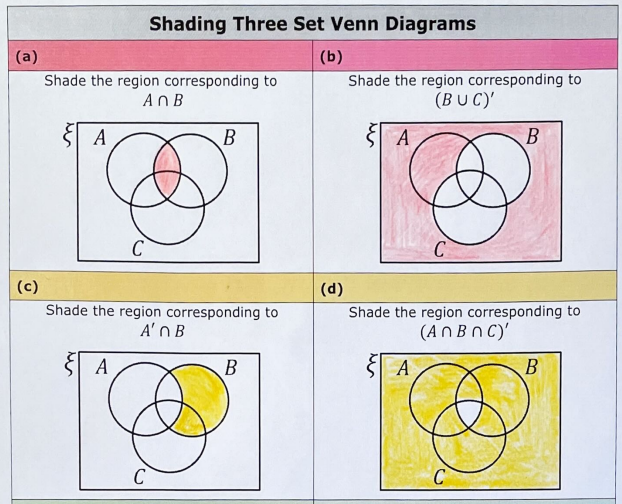 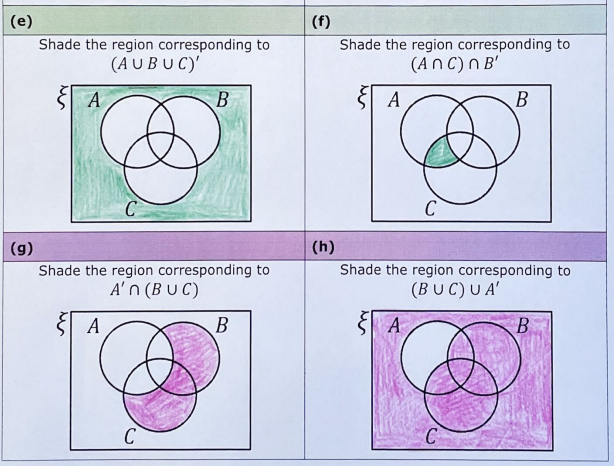